Countries
Portugal
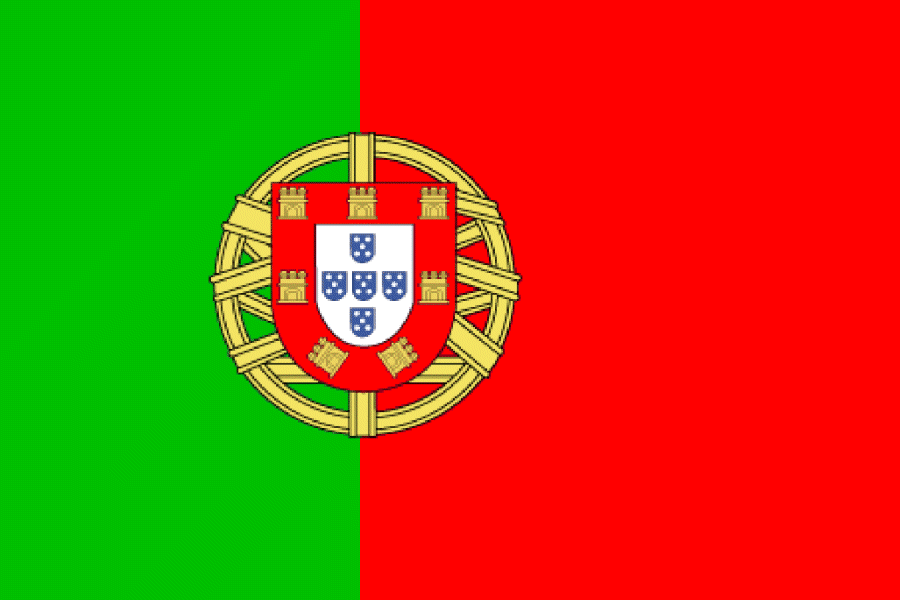 Argentina
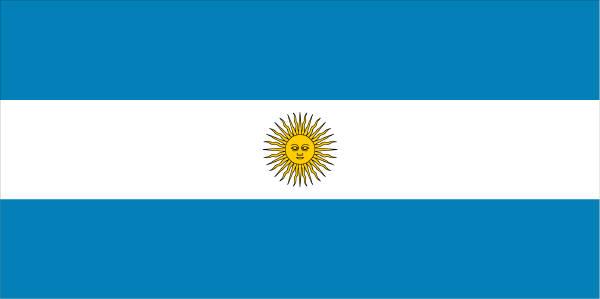 Turkey
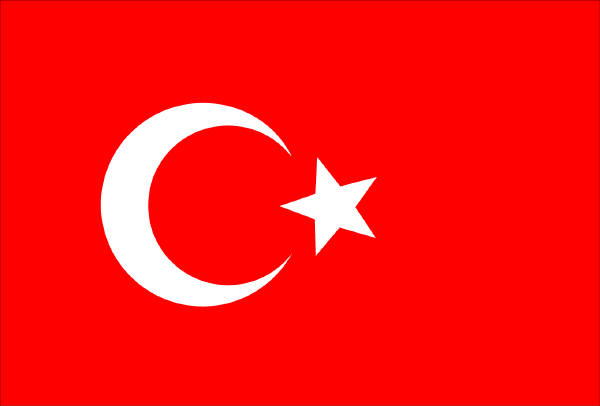 Greece
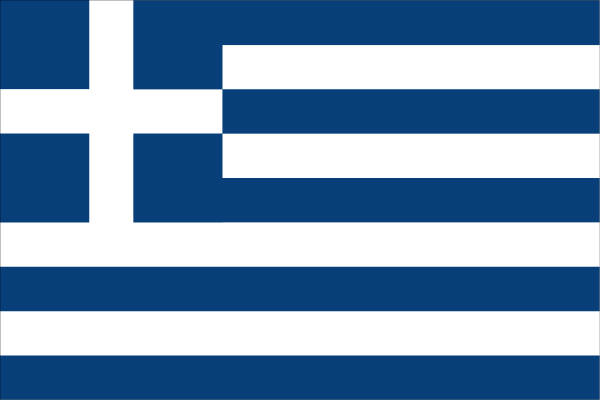 China
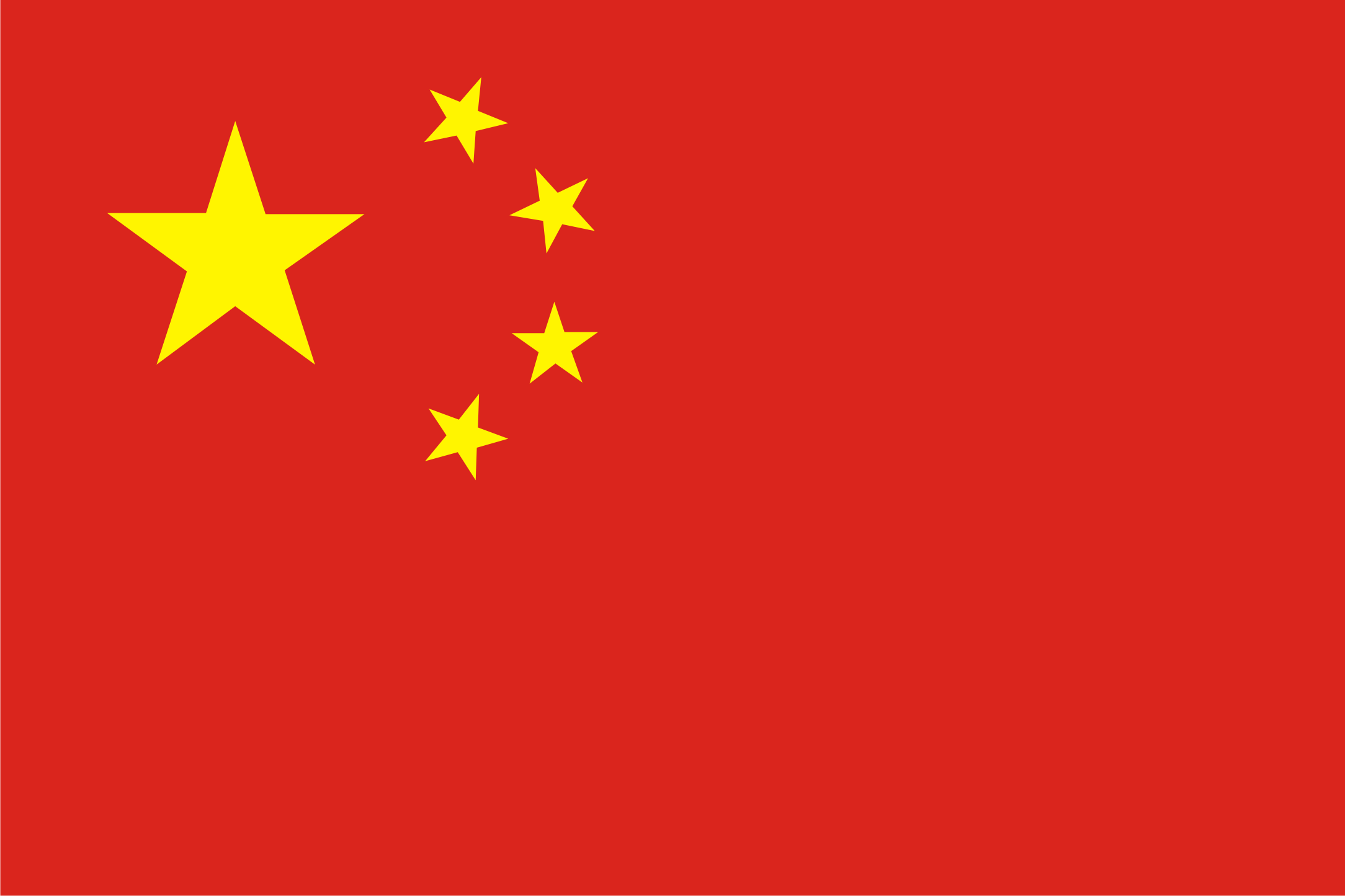 Australia
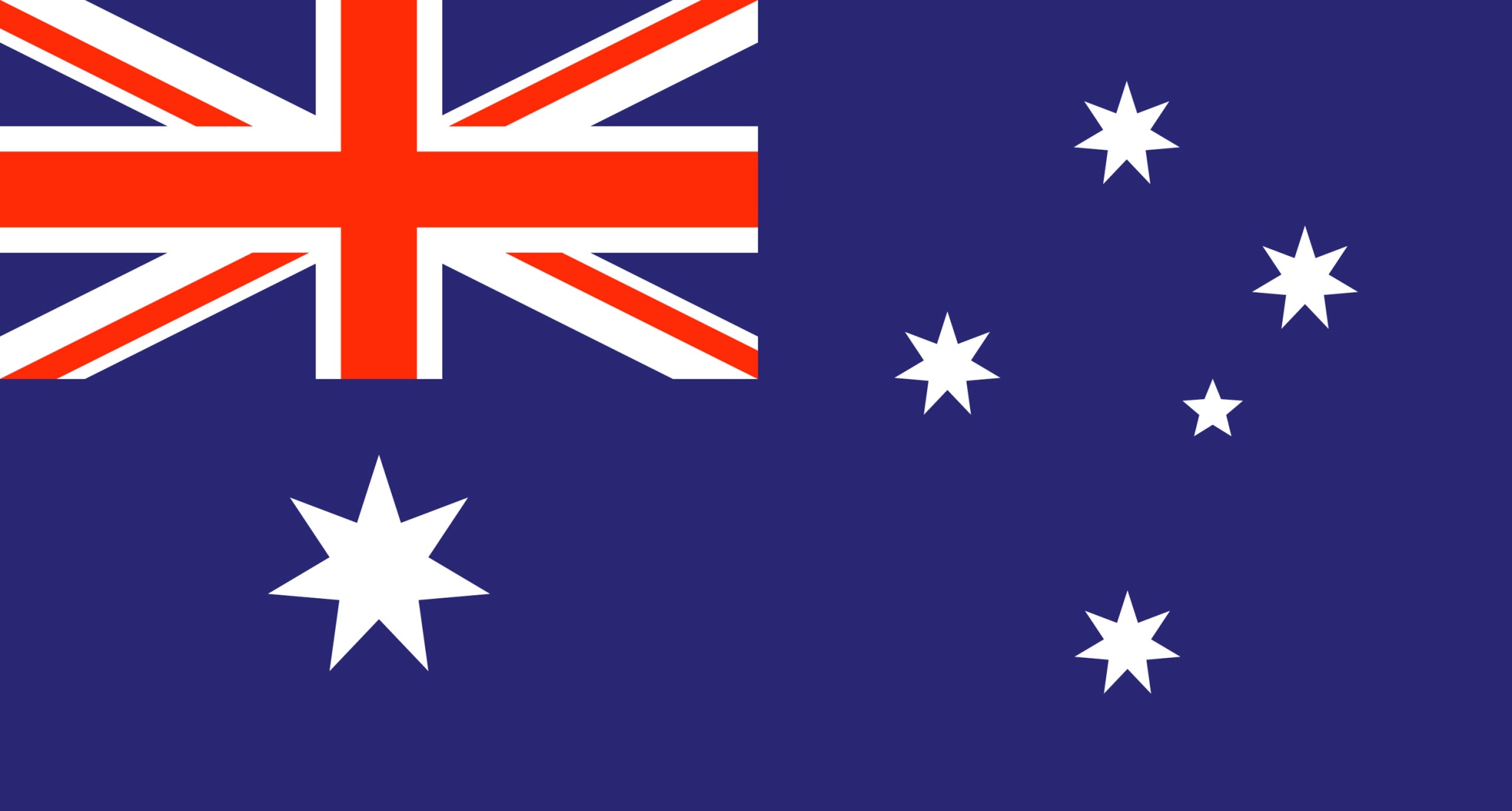 The USA
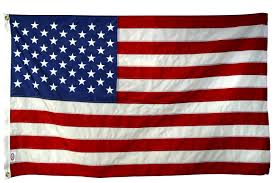 Britain
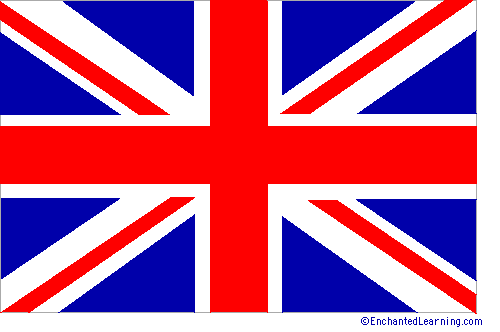 Poland
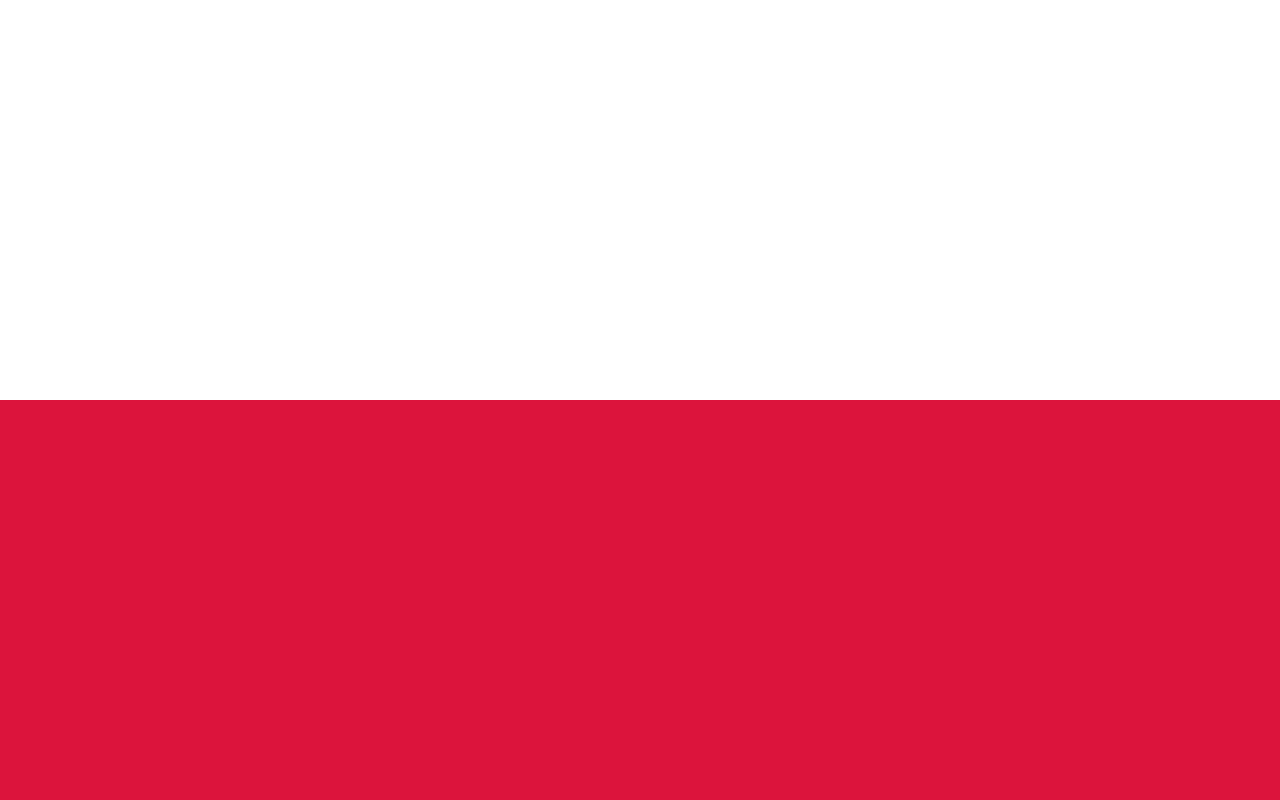 Egypt
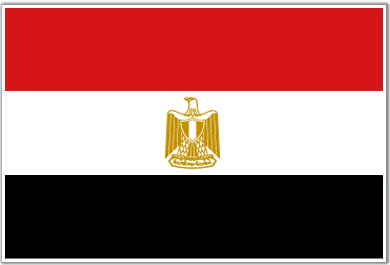 Brazil
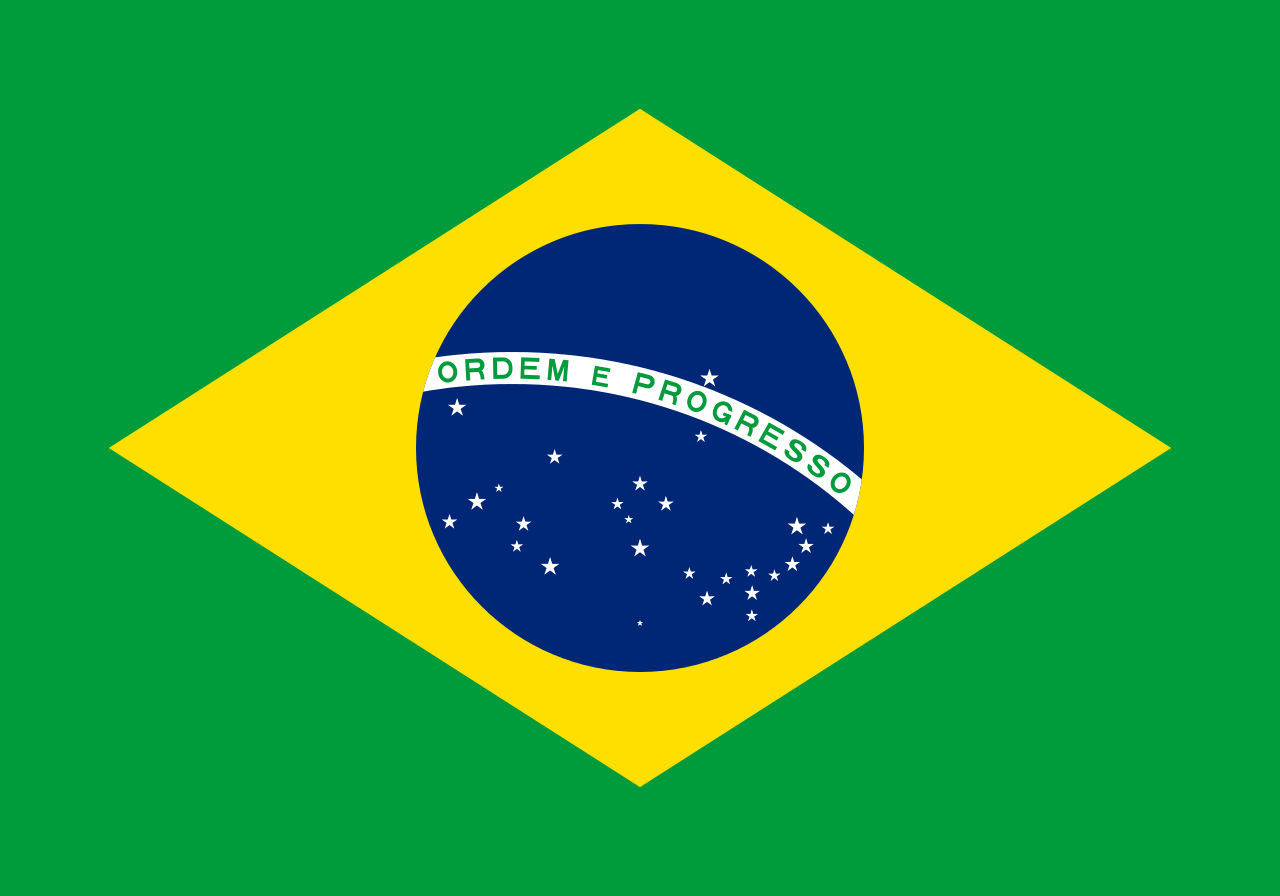 Russia
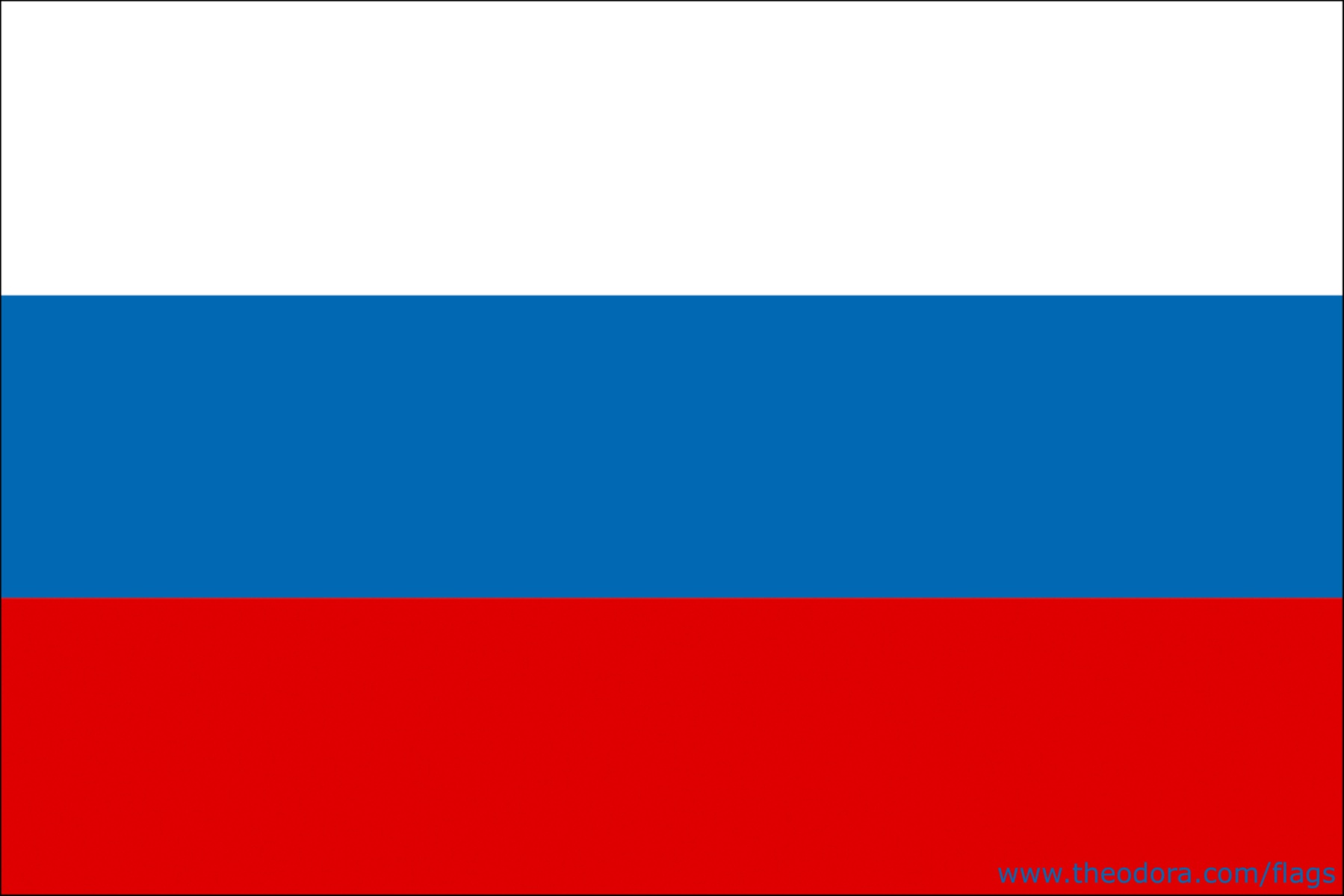 France
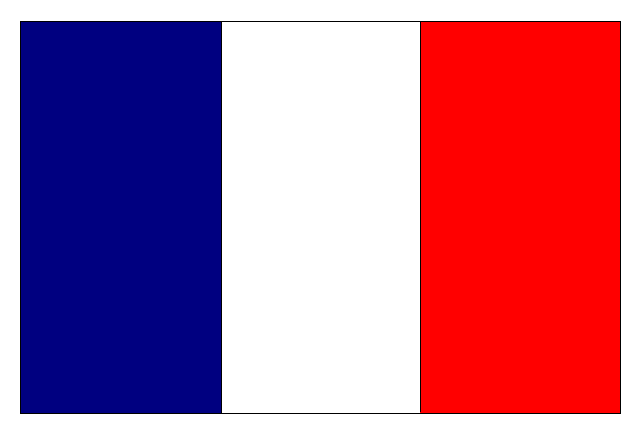 Germany
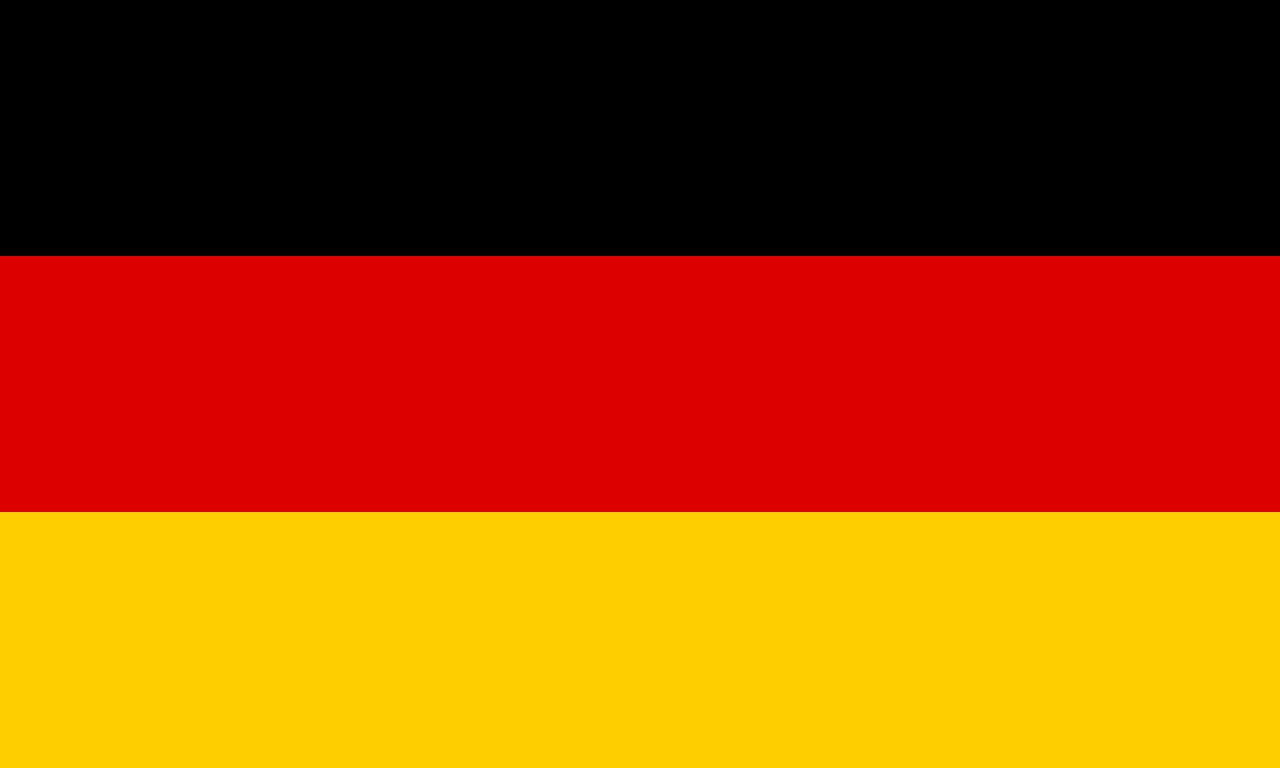